1С:Ломбард КОРП – комплексное решение для автоматизации ломбардов
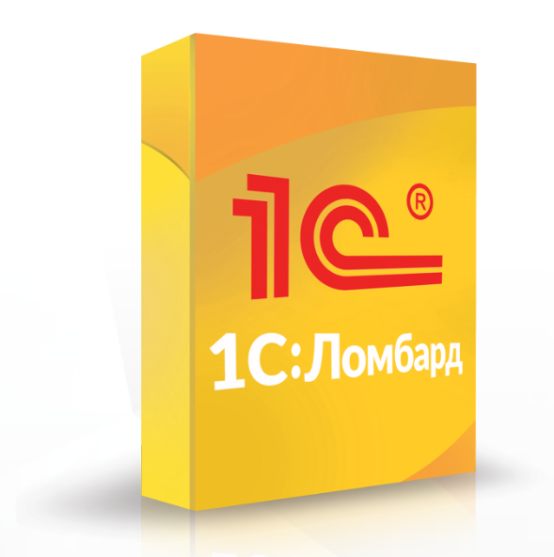 Изменения в законодательстве
Положение Банка России от 25 октября 2017 года № 612-П «О порядке отражения на счетах бухгалтерского учета объектов бухгалтерского учета некредитными финансовыми организациями».

Положение Банка России от 25 октября 2017 года № 613-П «О формах раскрытия информации в бухгалтерской (финансовой) отчетности отдельных некредитных финансовых организаций и порядке группировке счетов бухгалтерского учета в соответствии с показателями бухгалтерской (финансовой) отчетности».

Положение Банка России от 25 октября 2017 года № 614-П «О формах раскрытия информации в бухгалтерской (финансовой) отчетности микрофинансовых организаций, кредитных потребительских кооперативов сельскохозяйственных кредитных потребительских кооперативов, жилищных накопительных кооперативов, ломбардов и порядке группировке счетов бухгалтерского учета в соответствии с показателями бухгалтерской (финансовой) отчетности».
Преимущества решения
Комплексное решение, содержащее «фронт-офис" для операционной деятельности и «бэк-офис" для ведения учета.
Решение разрабатывалось в сотрудничестве с  ведущими ломбардами.
В конфигурации реализовано два плана счетов (РСБУ и ЕПС), что обеспечивает удобную работу в настоящее время и плавный переход на новые требования Банка России. 
Интуитивно понятный интерфейс.
Возможность подготовки отчетности в формате XBRL. 
Большое количество предопределённых настроек (планы счетов с настроенными аналитиками, типовые статьи доходов/расходов, типовые статьи ДДС и т.д.).
Отдельно выделенная линия консультаций.
Возможности решения
Ведение учета и отчетности НФО
организация рабочего плана счетов и ведение учета в соответствии с учетной политикой по РСБУ и ЕПС;
возможность как параллельного учета, так и учета только по ОСБУ;
гибкая настройка правил формирования лицевых счетов;
учет по стандартам ОСБУ как общехозяйственных операций (ОС, НМА, доходы, расходы, взаиморасчеты и т.д.), так и специализированных операций (начисление процентов с учетом ЭПС, операции по БСО, займам и т.д.);
регламентные операции по стандартам ОСБУ (закрытие парных счетов, переоценка валюты по различным кодам ОФР, расчет финансового результата);
формирование стандартной бухгалтерской отчетности по РСБУ и по ЕПС;
представление отчетности в формате XBRL.
Требования к организации аналитического учета
Аналитический учет должен:
 обеспечивать автоматическое заполнение отчетности;
 позволять проводить анализ данных в удобной форме;
 вписываться в типовую модель программного продукта;
 обеспечивать приемлемую производительность.
Объекты аналитического учета
В качестве объектов аналитического учета представлены:
 субконто (справочники, документы, перечисления…);
 свойства субконто и связанные данные;
 элементы организационной структуры (филиалы, подразделения);
 дополнительные управленческие регистры.
Аналитический учет и лицевые счета
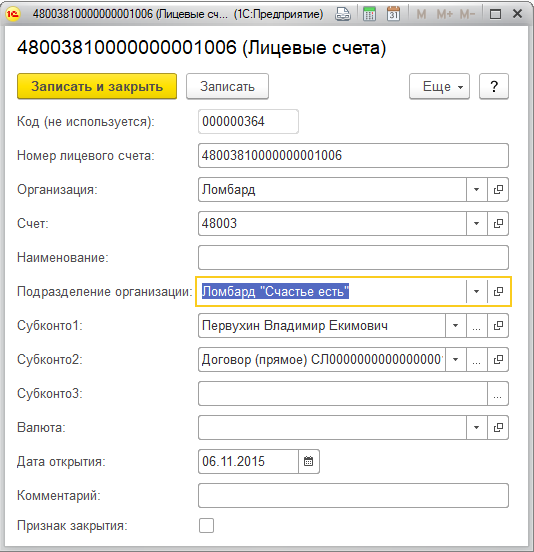 Лицевой счет:
связан непосредственно с аналитикой учета;
может быть переформирован при изменении правил формирования номера;
создается автоматически при появлении нового набора аналитик.
Настройка лицевых счетов
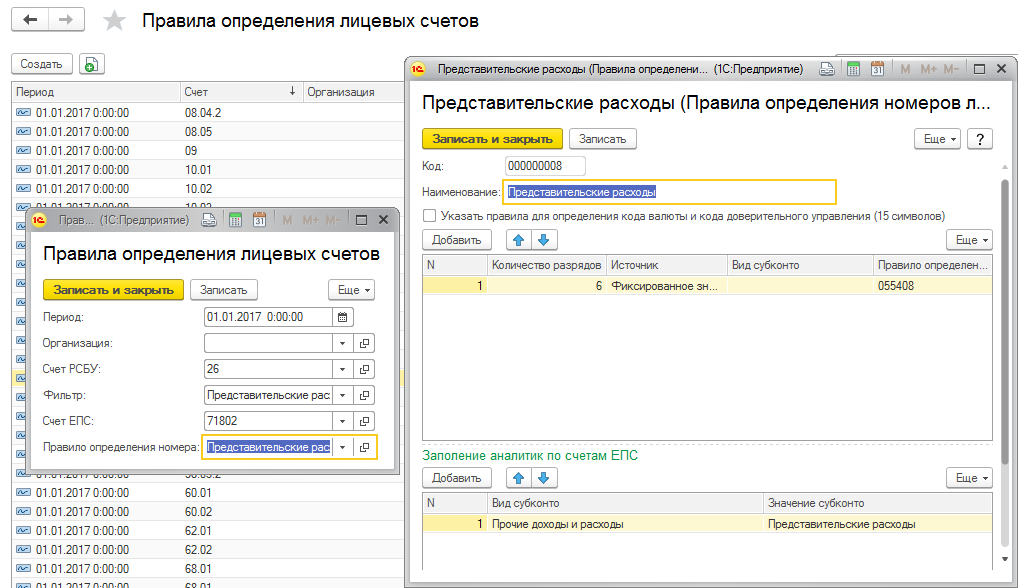 Настройка параллельного учета
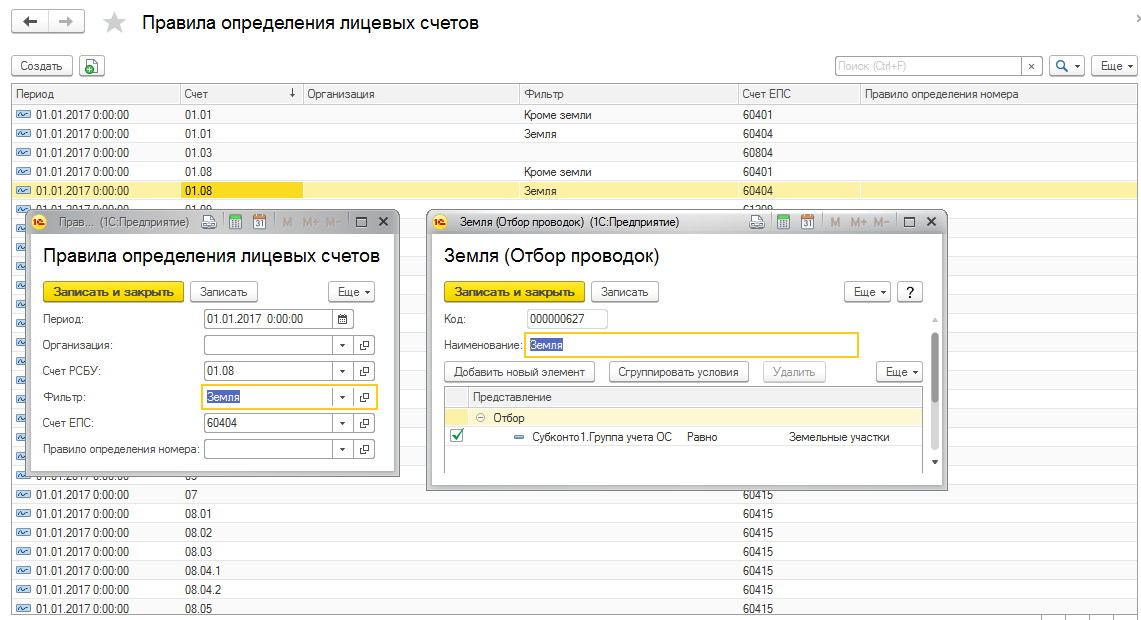 Парные счета
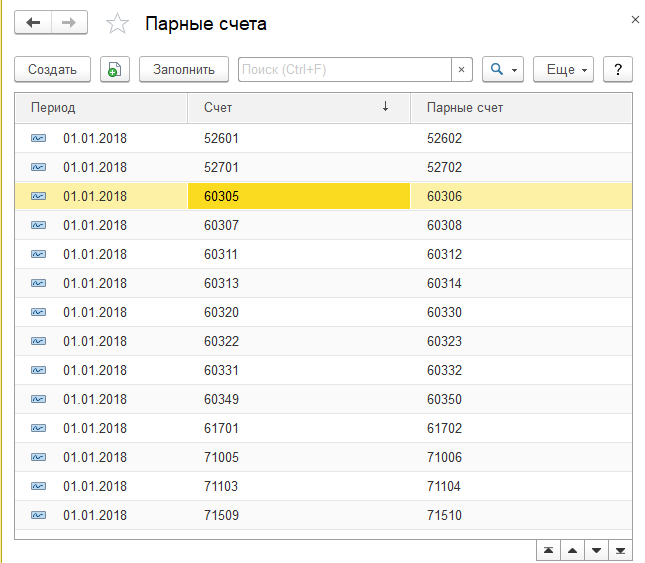 Разделение А/П счетов:
Счет 70 «Расчеты с персоналом по оплате труда» разделяется на:
60305 (пассивный) Обязательства по выплате краткосрочных вознаграждений работникам
60306 (активный) Требования -//-
Закрытие парных счетов
Выполняется на любую дату;
Производится в разрезе лицевых счетов и аналитик;
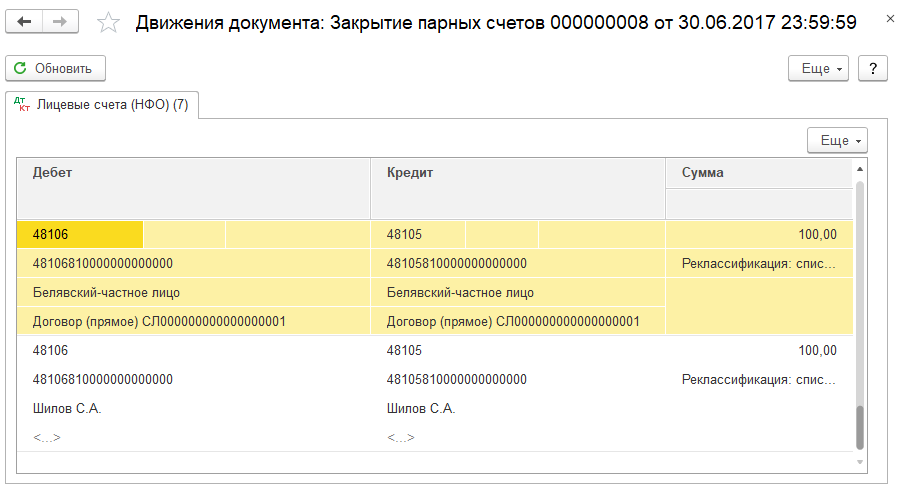 Регламентные операции ЕПС
Регламентные операции используются для того, чтобы сделать переоценку валютных средств, начисление транспортного, земельного, имущественного налога, амортизации по основным средствам и нематериальным активам, рассчитать налог на прибыль, произвести списание расходов будущих периодов (РБП) и др.
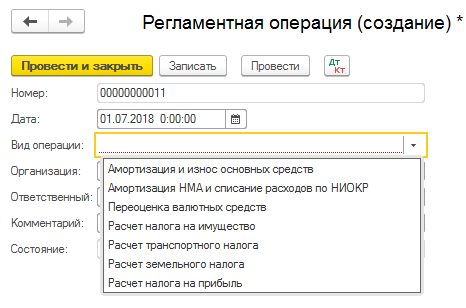 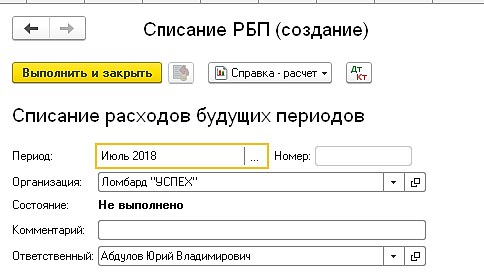 Закрытие периода
Настройка соответствия счетов 710-719 и 720-729 
Закрытие счетов 710-719 на 720-729 
Расчет и формирование финансового результата на счете 70801 (70802)
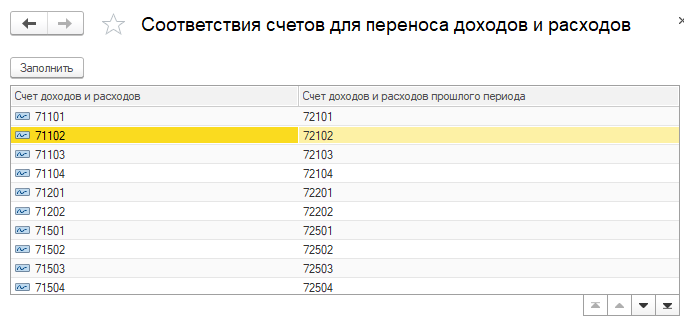 Учёт и отчётность НФО
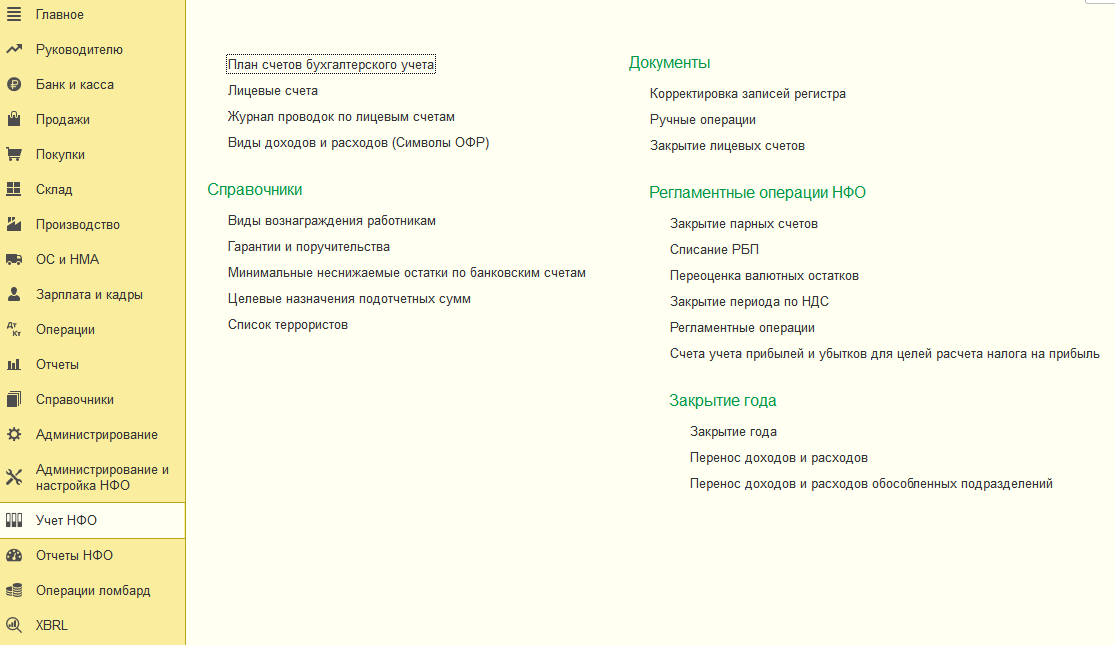 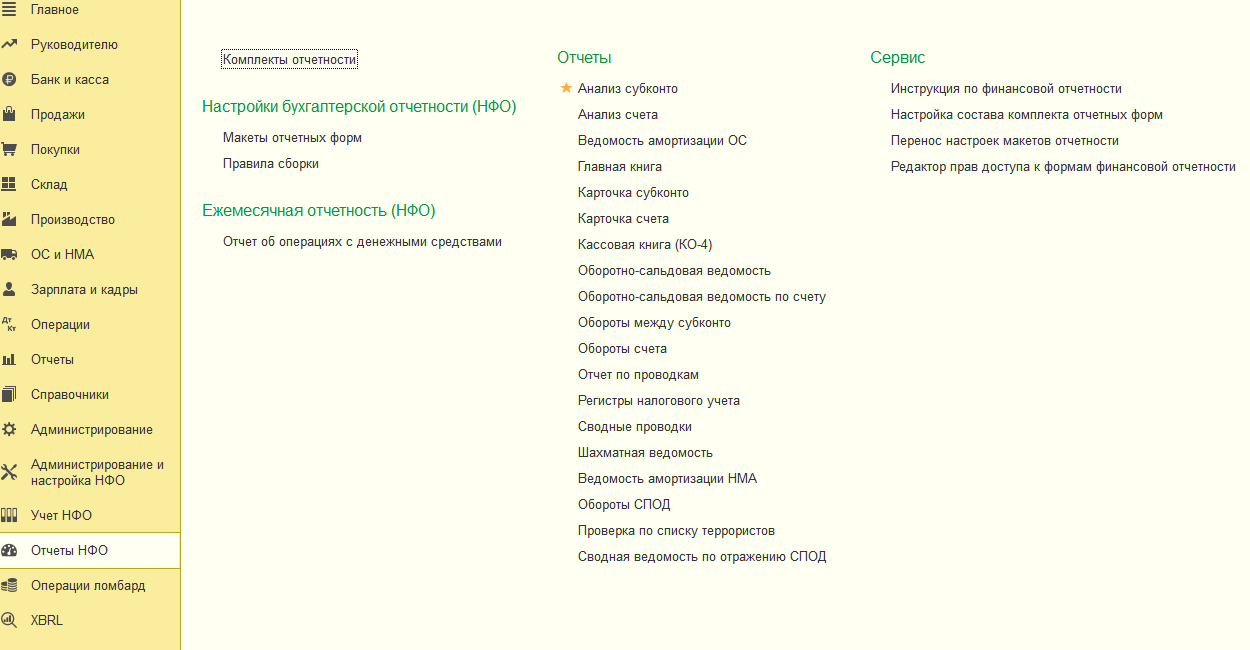 Подготовка отчётности XBRL
Для исполнения требований Банка России об использовании формата XBRL при представления отчетности, в программный продукт "1С:Ломбард КОРП" включён механизм поддержки таксономии XBRL, подготовки и выгрузки отчетности в формате XBRL.

"1С:Ломбард КОРП" обеспечивает: 
автоматическую загрузку актуальной таксономии XBRL с сайта Банка России;
хранение загруженных таксономий по версиям их выпуска;
ввод, просмотр и редактирование показателей;
хранение загруженных показателей в разрезе точек входа, концептов, версий и пакетов загрузки;
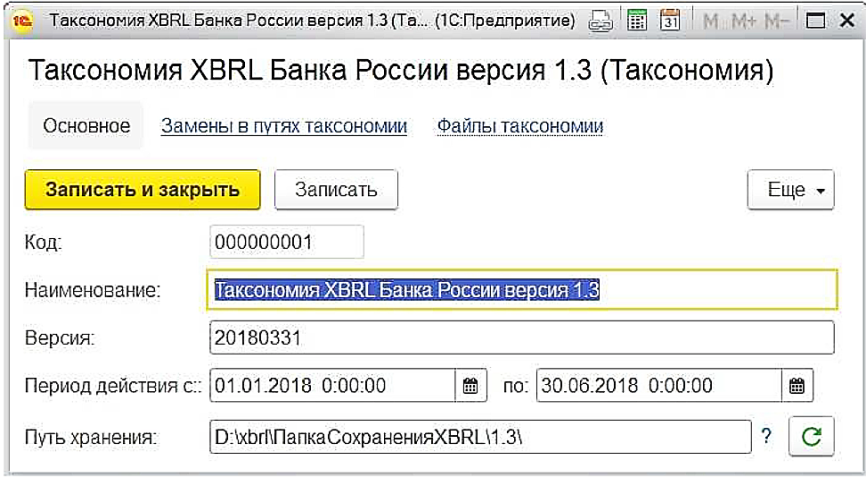 Подготовка отчётности XBRL
формирование отчетов в формате XBRL по занесенным показателям;
выполнение  проверки контрольных соотношений и условий, на соответствие требований Банка России по формату и составу данных (валидация);
запись и хранение рассчитанных показателей XBRL–отчетности и комплектов итоговых отчетных форм;   
компоновку и сбор данных отчетности в единый пакет для отправки в Банк России.
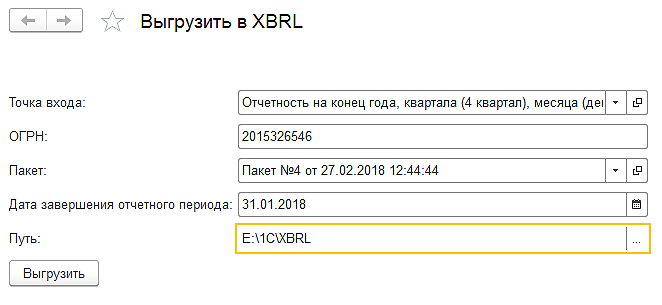 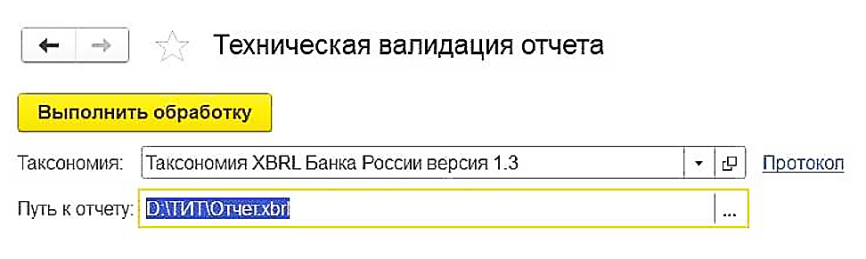 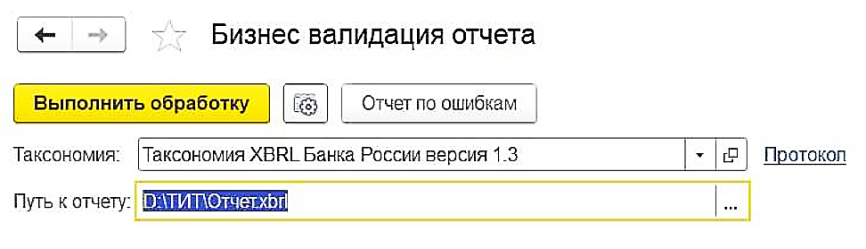 Возможности фронта решения
Ведение операционной деятельности
учет операций оформления и учета залоговых билетов (БСО);
ведение характеристик залогового имущества;	
проведение оценки имущества;	
учёт операций по предоставлению займов под залог;
начисление процентов (в т. ч. и сложных) за пользование займа;
учет дополнительных расходов (например, услуги по оценке ювелирных изделий);    
учет операций по перезалогу имущества (изменение условий залога);
учет досрочного выкупа;
операции по изъятию имущества; 
реализация невостребованного имущества;
учет операций по хранению имущества;  
инвентаризация залогового имущества;
проверка клиентов в соответствии с 115-ФЗ (ПОД/ФТ);
управленческая отчетность.
Операции оформления и учета БСО
Залоговый билет – первичный документ, содержит информацию о заемщике, закладываемом имуществе, оценочной стоимости, сумме и условиях займа, сроках его предоставления, который выдается при залоге имущества в ломбард.
Залоговый билет – бланк строгой отчетности (БСО). 
Обеспечивается учет залоговых билетов как БСО и контроль от момента их поступления, при хранении и инвентаризации, до перемещения и списания.
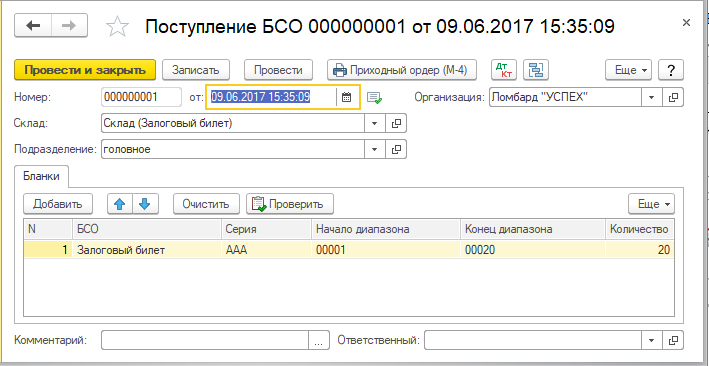 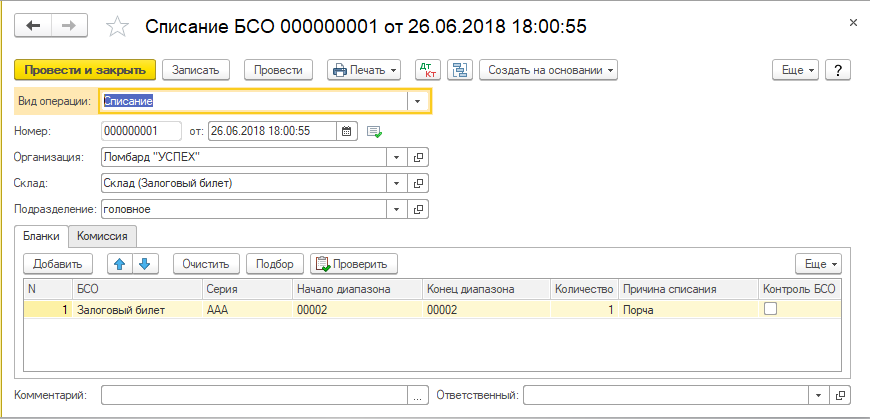 Отчетность БСО
В конфигурации "Ломбард КОРП" для оперативного управления и контролем за БСО имеются гибкие механизм получения отчетов по состояниям бланков, позволяющие получить точную информацию и сформировать различные виды отчета, в т.ч. с отражением сведений по конкретному бланку и серии.
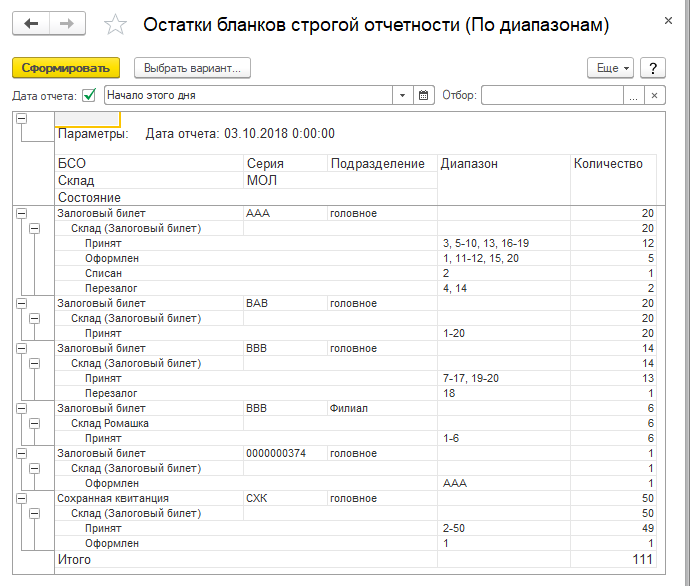 Учёт операций с залоговым имуществом
Залог (залоговое имущество) является способом обеспечения исполнения обязательств заёмщика. Залог в виде имущества, являющегося собственностью залогодателя, передаётся на хранение заимодавцу и служит гарантией погашения займа.

В решении "1С:Ломбард КОРП" реализованы следующие возможности, позволяющие:
хранить описания предметов залога, в том числе фотографии имущества;
вести учет залогового имущества и его свойства;
обеспечить хранение информации по условиям страхования имущества;
выполнять генерацию штрих-кодов принимаемого к учету залогового имущества и сохранять уникальность в идентификации имущества;
вести учет по операциям перемещения и инвентаризации имущества;
выполнять реализацию залогового имущества.
Детализация информации 
по предметам залога
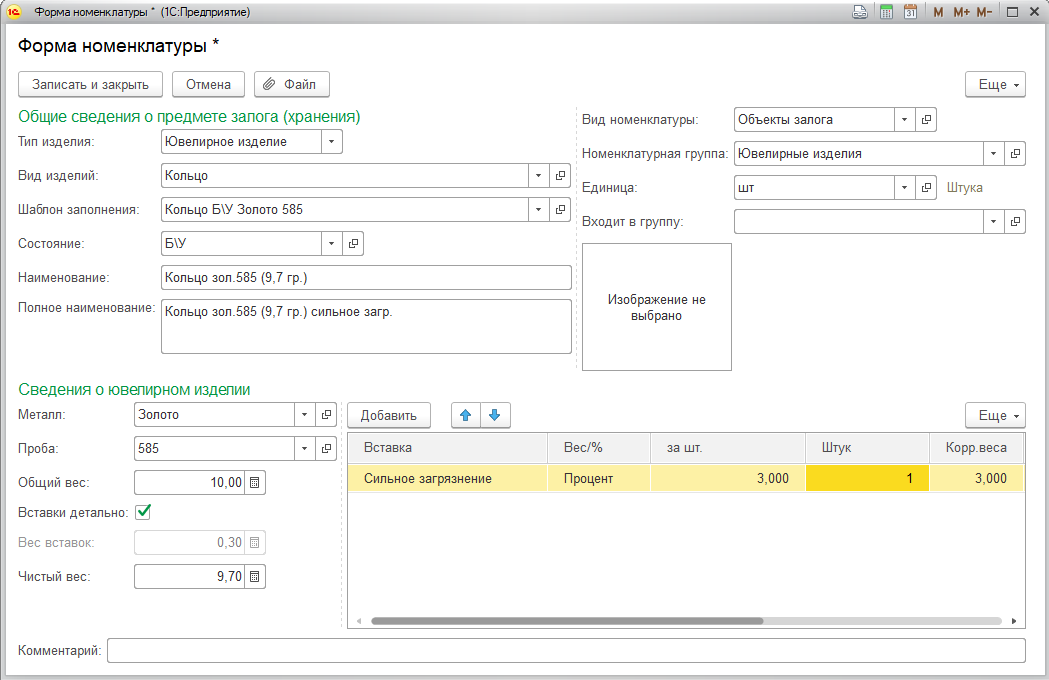 Учёт  операций с залоговым имуществом
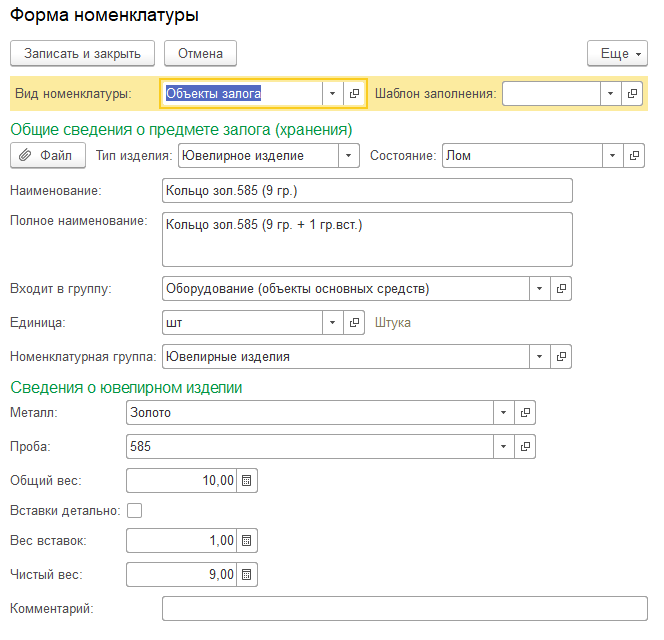 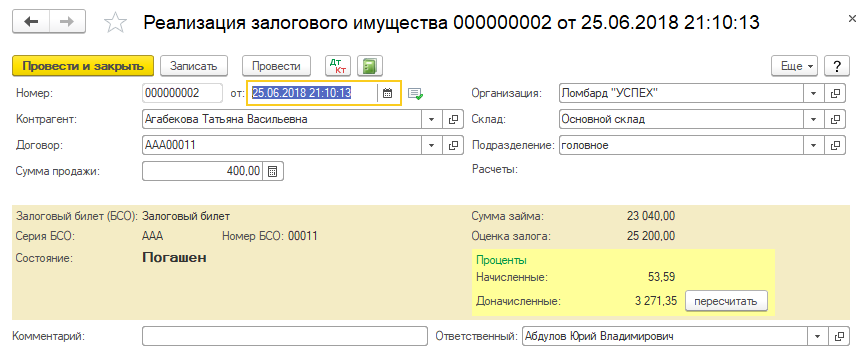 Проведение оценки имущества
С целью упрощения процесса оценки имущества в конфигурацию "Ломбард КОРП" включены предопределенные сведения в справочники и модули, содержащие наиболее типичные и часто встречающиеся данные о характеристиках изделий.
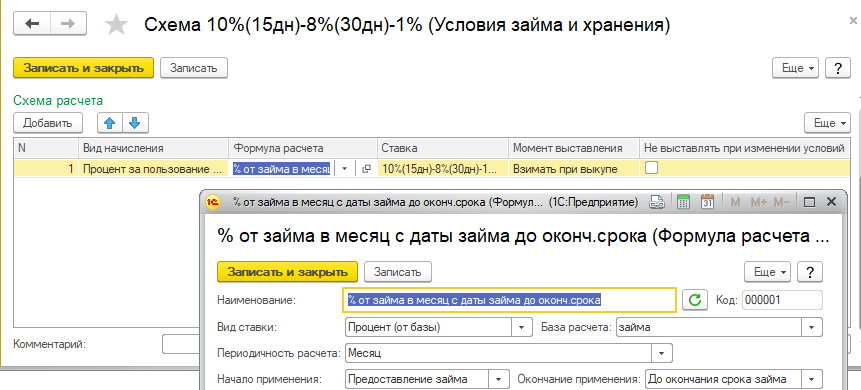 Проведение оценки имущества
Реализована возможность использования процентных ставок, изменяющихся с течением времени и административная установка используемых условий предоставления займа.
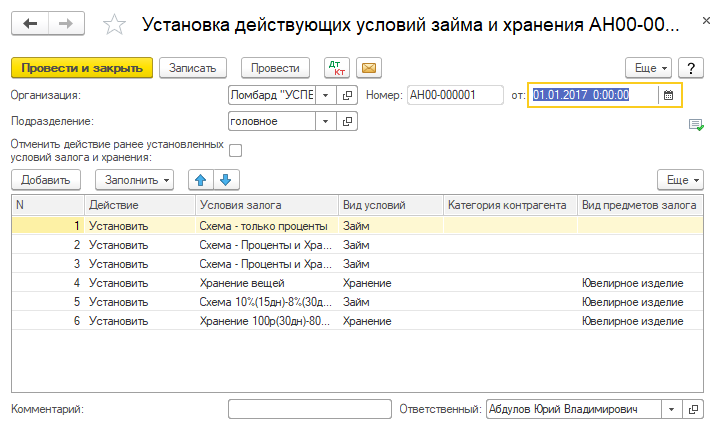 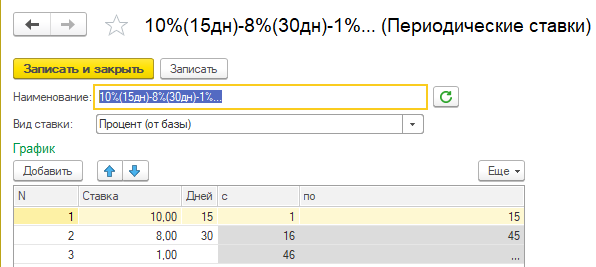 Проведение оценки имущества
Включены механизмы обработки информации по драгоценным металлам с калькулятором условий займа по характеристикам изделия.
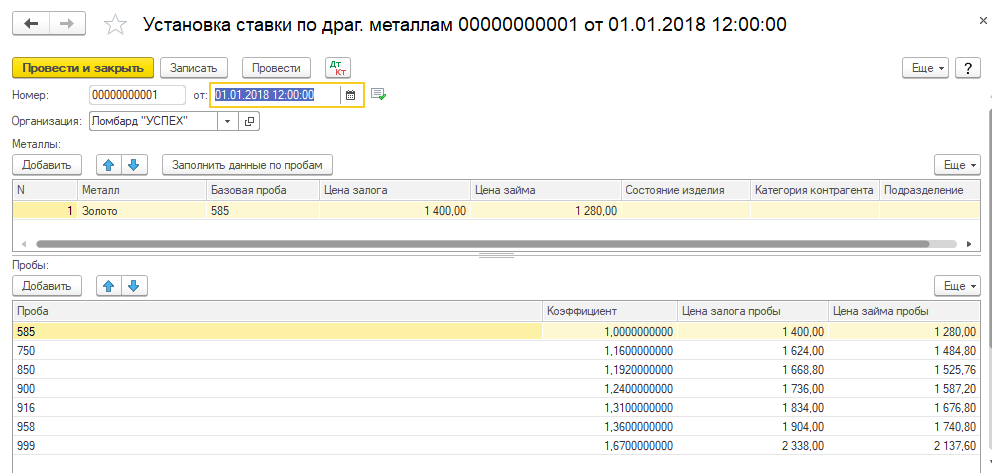 Выдача и возврат займов
Универсальный документ "Выдача займов, получение залога", обеспечивает регистрацию операций займа, при котором заимодавец получает деньги в обмен на переданное в залог имущество.
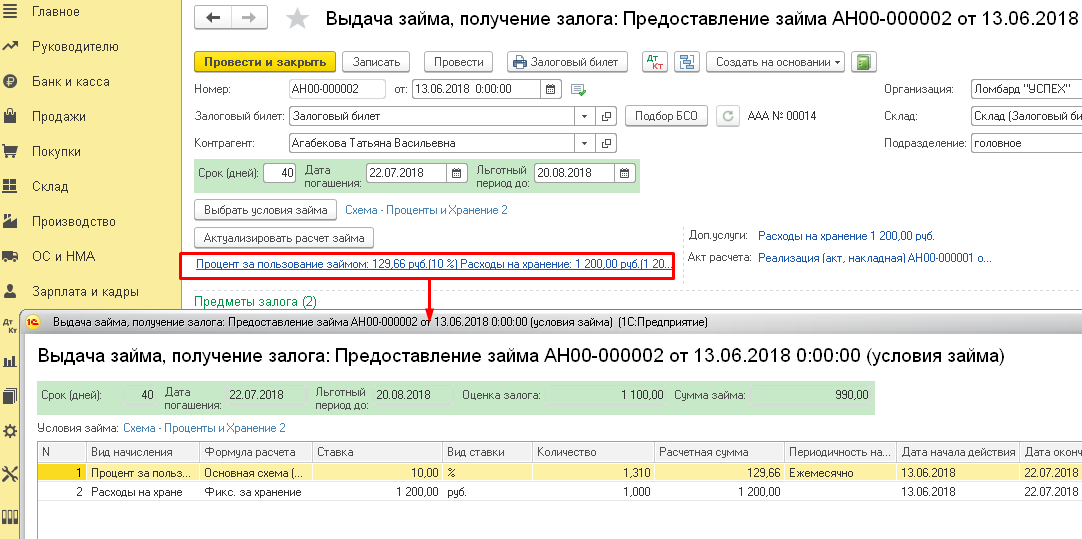 Начисление процентов
Решение позволяет выполнять гибкие расчеты условий займа и процентной ставки, учитывать дополнительные консультационные или информационные услуги при оформлении и выдаче займов.
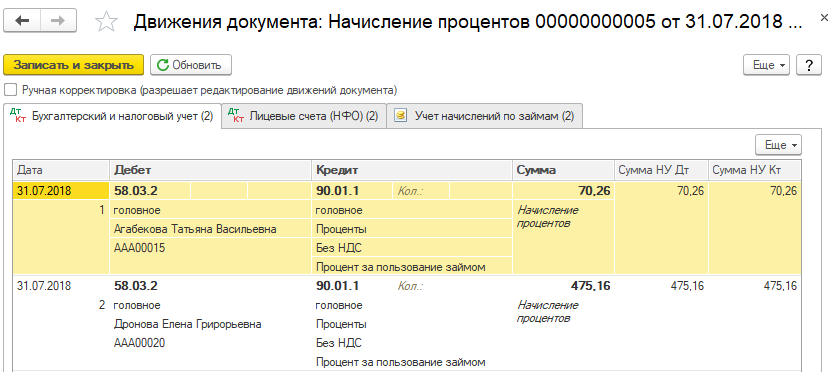 Начисление процентов
Расчет ежемесячных начислений процентов по договорам займа выполняется в разрезе каждого договора займа как при учете по РСБУ, так и по отраслевым стандартам бухгалтерского учета (ОСБУ), в соответствии с нормативными документами Банка России.
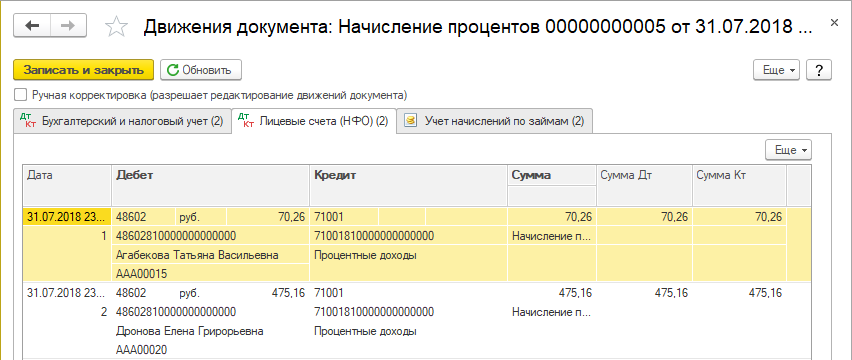 Перезалог имущества
Конфигурация "Ломбард КОРП" предоставляет возможность при необходимости провести операции по изменению условий договора займа (срока займа, схемы начисления процентов по займу), переоформить договор и рассчитать новую процентную ставку по займу. В конфигурации введены специальные документы по оформлению перезалога имущества и внесения изменений в условия договора займа.
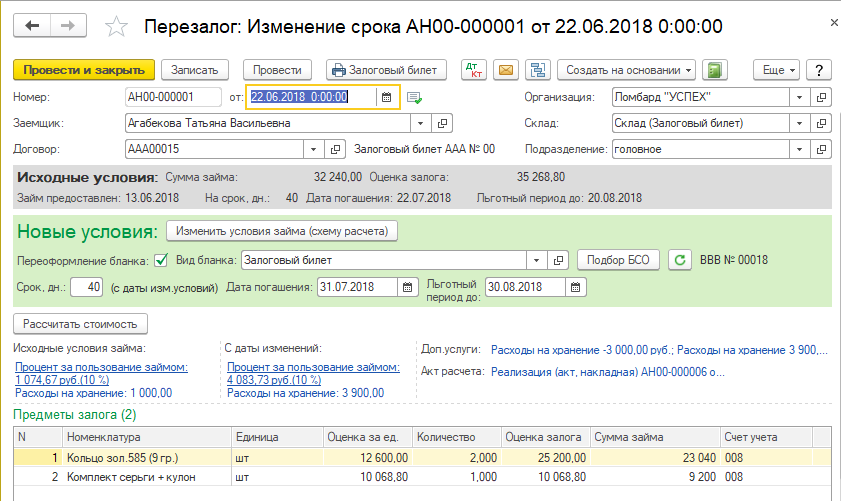 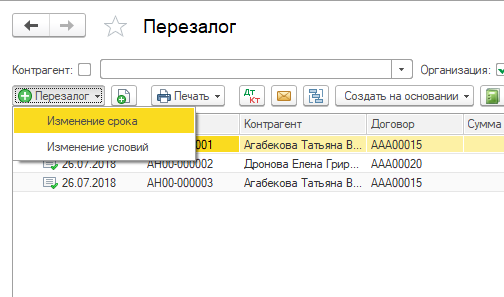 Возврат займов
Для оформления в учете операций по прекращению обязательств по договору займа и возврату залогового имущества залогодателю используется единый механизм, который позволяет автоматизировать заполнение новых документов и устанавливать четкие причинно–следственные связи между ними, позволяя видеть все документы от "Выдача займов, получение залога" до документа "Возврат займа".
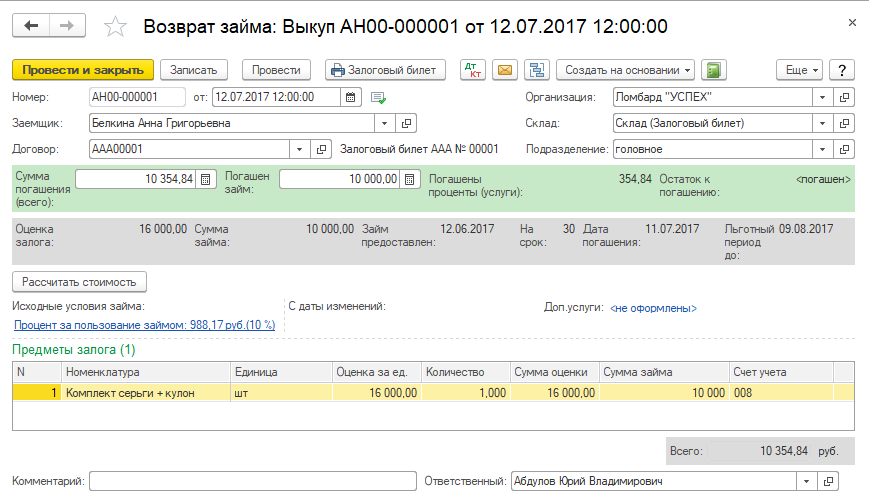 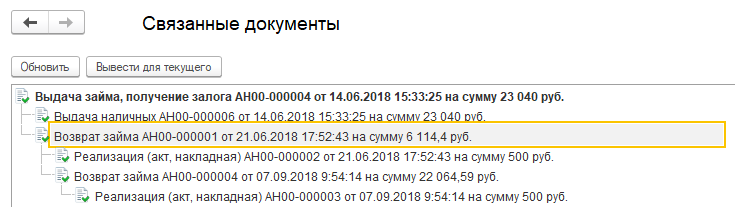 Проверка контрагентов (ПОД/ФТ)
Для выполнения требований Федерального закона "О противодействии легализации (отмыванию) доходов, полученных преступным путем, и финансированию терроризма" № 115-ФЗ от 07.08.2001 в решении "1С:Ломбард КОРП" предусмотрена возможность проведения сверки контрагентов по спискам, формируемым Федеральным агентством "Росфинмониторинг".

Основные операции:
загрузка списка лиц причастных к экстремисткой деятельности и терроризму;
проверка физических лиц  по спискам;
фиксация и запись результатов проверки;
хранение истории проверки.

В решении обеспечивается разграничение доступа к данным проверки.
Проверка контрагентов (ПОД/ФТ)
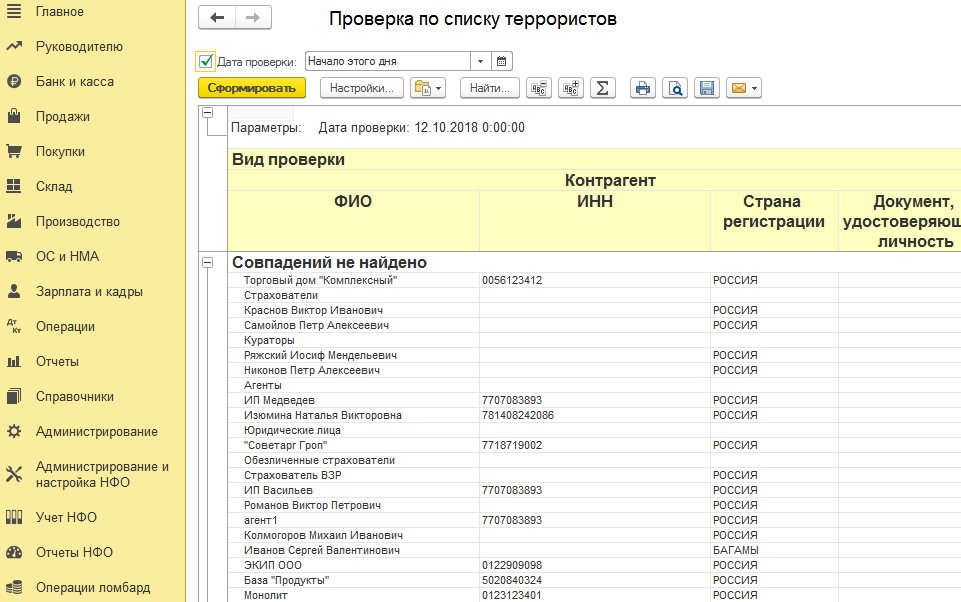 СПАСИБО ЗА ВНИМАНИЕ!
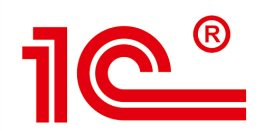 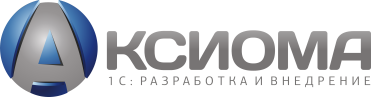 +7 (495) 66-55-097
+7 (800) 500-54-46
www.axioma-soft.ru
ООО "Аксиома-Софт"
Москва, 3-я Мытищинская улица, д.3, с.1, 3 этаж
(495) 665-50-97
https://axioma-soft.ru/
info@axioma-soft.ru
Фирма "1С"Москва, Селезневская ул., 21Телефон: (495) 737-92-57e-mail: 1c@1c.ruwww.solutions.1c.ru